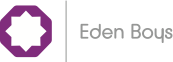 Eden B’ School PrestonYear 9 and 10 Pupil Curriculum and Assessment Information  2017
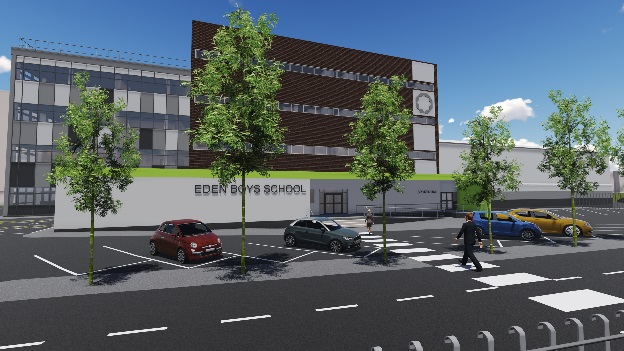 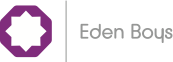 Home School Partnership
National Change -  GCSEs will be more difficult in content, tests and pass  marks
National Change -  GCSEs will be more difficult in content, tests and pass  marks
[Speaker Notes: GCSEs then and now]
National Change -  GCSEs will be more difficult in content, tests and pass  marks
[Speaker Notes: GCSEs then and now]
Year 10 - which GCSEs and when?
You will sit your GCSE Religious Studies exam on 14th May 2018 (provisional date) 
You will complete GCSEs in: 
English Language, English Literature
Maths
science (combined/ single sciences) 
French
History
Computer science or Creative iMedia
Art/ PE or Geography
 in May/ June of year 11.
In total, you will complete 9 or 10 GCSEs (dependent on whether you do combined or single sciences)
[Speaker Notes: GCSEs then and now]
Year 9 - which GCSEs and when?
The plan is to complete GCSEs in Religious Studies, Arabic/ French in year 10
You will complete GCSEs in: 
English Language, English Literature
Maths
science (combined/ single sciences) 
History/ Geography 
Computer science or Creative imedia
Option subjects: Art/ PE
 in May/ June of year 11.
In total, pupils will complete 9 or 10 GCSEs (dependent on whether they do combined or single sciences) 
The situation will be reviewed after each data point to ensure the best outcome for you.
[Speaker Notes: GCSEs then and now]
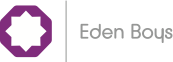 National Change: A new Grading System
[Speaker Notes: Chart – single grading system]
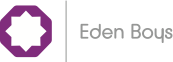 New GCSE Grades – Increased Challenge
[Speaker Notes: 4 levels of progress table/ flight pathway]
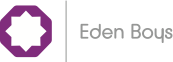 High Expectations
We work hard to ensure you all achieve at least a grade ‘5’ in your GCSEs.
We expect you all to make 4 levels of progress between the end of Key Stage 2 and the end of Key Stage 4.
What does four grades of progress mean?
KS2 Level			Y7 Start Grade (GCSE GRADE)		   GCSE Target
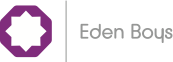 Long term plans
Devised by our Directors of learning; subject experts , very carefully selected to ensure  they are able to uphold our vision and ensure success.
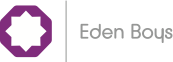 Director of Learning for English: Mr Ramsay
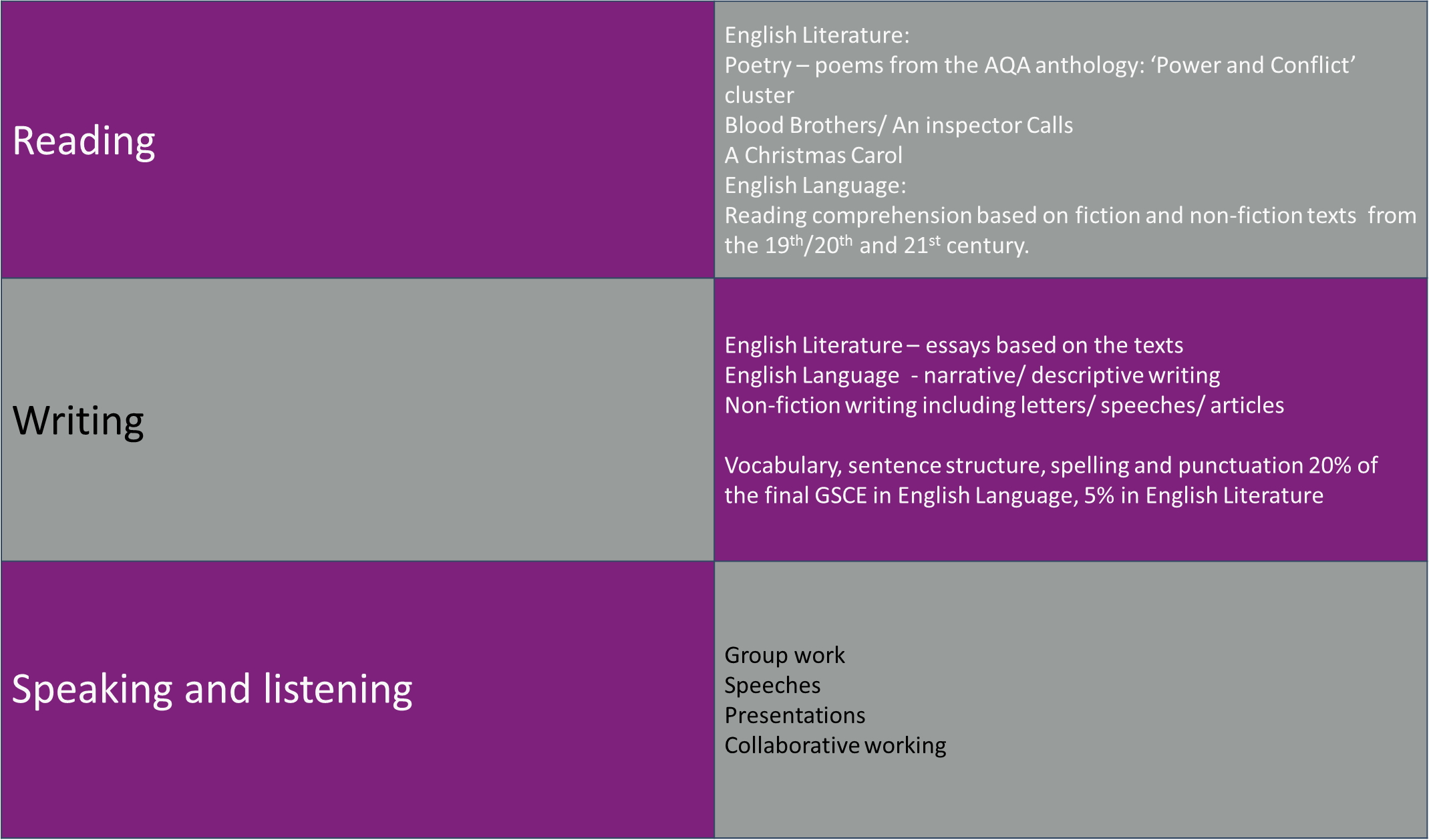 KEY SKILLS
KEY CONTENT
DELIVERED THROUGH
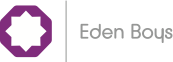 Director of Learning for Mathematics: Mr Y Patel
KEY SKILLS
KEY CONTENT
DELIVERED THROUGH
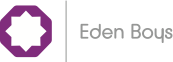 Director of Learning  for Science: Mr Sidat
KEY SKILLS
KEY CONTENT
DELIVERED THROUGH
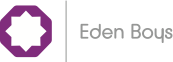 Director of Learning for  Languages: Mr Bencherif
KEY SKILLS
KEY CONTENT
DELIVERED THROUGH
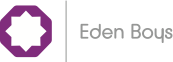 Director of Learning for Humanities: Mr Clare (History)
KEY SKILLS
KEY CONTENT
DELIVERED THROUGH
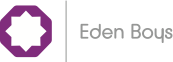 Director of Learning for Humanities: Mr Clare (RE)
KEY SKILLS
KEY CONTENT
DELIVERED THROUGH
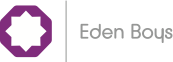 Director of Learning for Humanities: Mr Clare (Geography)
KEY SKILLS
KEY CONTENT
DELIVERED THROUGH
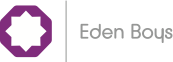 Director of Learning for Computing & Creative Technologies: Mr Witcher (ELC)
KEY SKILLS
KEY CONTENT
DELIVERED THROUGH
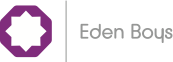 Director of Learning for Computing & Creative Technologies: Mr Witcher (GCSE)
KEY SKILLS
KEY CONTENT
DELIVERED THROUGH
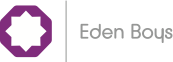 Director of Learning for Computing & Creative Technologies: Mr Witcher (National Award)
KEY SKILLS
KEY CONTENT
DELIVERED THROUGH
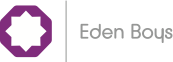 Director of Learning for Computing & Creative Technologies: Mr Witcher (Art)
KEY SKILLS
KEY CONTENT
DELIVERED THROUGH
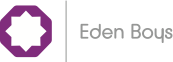 Overview of the CurriculumAssessment Structure
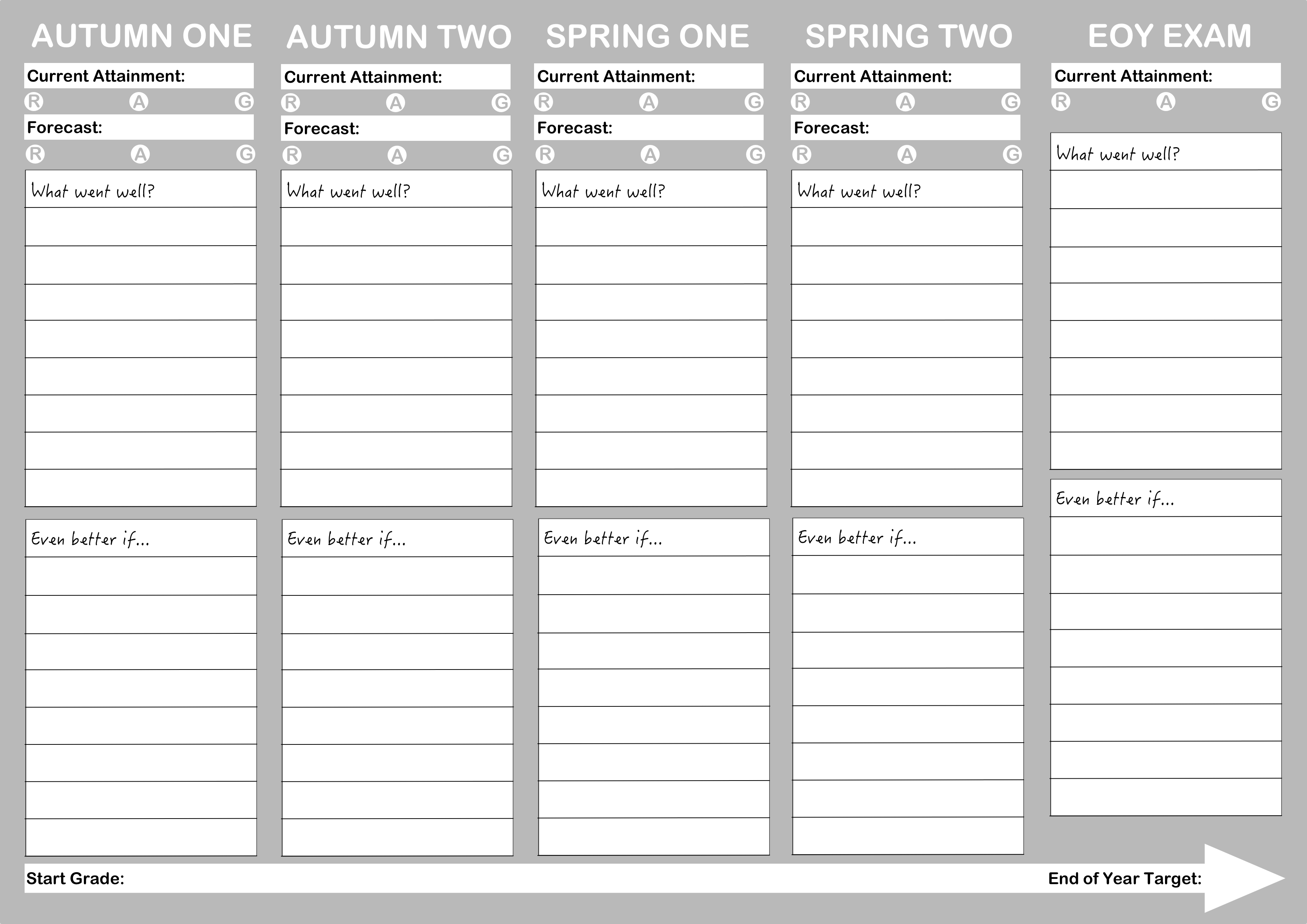 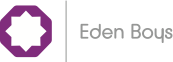 How can I help myself?
Ensure excellent attendance and punctuality
 Have a positive attitude to learning- aiming for the best. It is not cool to fail.
Ensure you are ready for learning – equipment, books.
100% attendance to Intervention.
Literacy: lots of Reading (fiction and non- fiction) and watch the news.
Numeracy: practise times tables and mental arithmetic.
Discuss your half-Termly Report (Nov, Jan, Mar, Apr, June)
Talk to your parents about performance Review Meetings & Parents’ Evenings 
Any Problems?  Please speak to your learning coordinator, Moulana  Safvan or any 
other staff at school